Геометрические фигуры
Точка
Луч
Прямая
Отрезок
Угол
Квадрат 
Прямоугольник
Треугольник
Точка
Луч
Прямая
Отрезок
Угол
Помогают построить геометрические фигуры
Квадрат 
Прямоугольник
Треугольник
Можем вычислить Р и S
ЦАРСТВО ГЕОМЕТРИЯ
ГЕОМЕТРИЯ
В переводе с греческого это слово означает «землемерие» («гео» - земля «метрио» - измерять
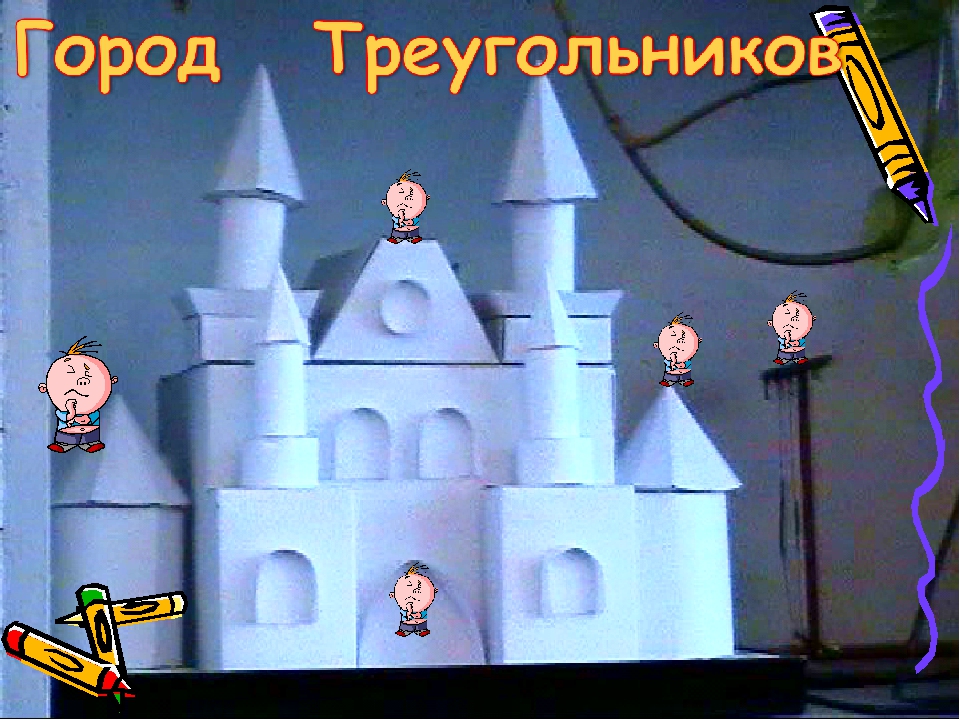 Назови виды треугольников
Посчитайте, сколько в этом конверте треугольников?
Начертите фигуру, не отрывая карандаша от бумаги и не проводя 2 раза по одному месту.
Село прямоугольное
Раздели квадрат со стороной 4 см на 4 равные части  разными способами
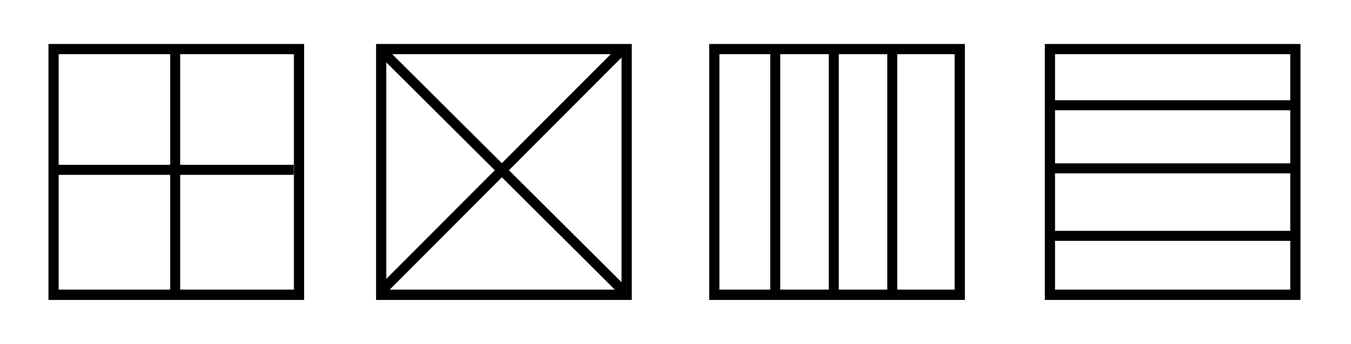 Вокруг здания  квадратной формы надо разместить 14 стражников так, чтобы вдоль каждой стороны их было по 4 . Нарисуй, как это сделать?
Ответ
Найдите площадь и периметр прямоугольника со сторонами 5 и 2 см.
Периметр равен 14 см
S = a *b = 5 * 2 = 10  кв.см
Он и острый, да не нос
И прямой, да не вопрос,
И тупой он, да не ножик, 
-Что еще таким быть может?  (Угол)
Перед вами много разных углов. Распределите их на 3 группы.
4
8
11
1
3
12
7
2
14
5
10
6
13
9
Дорисуй   каждую  из этих фигур так, чтобы превратить её в тот или иной предмет?
Собери из фигур танграма
Ответ